Hand Cancel Dies
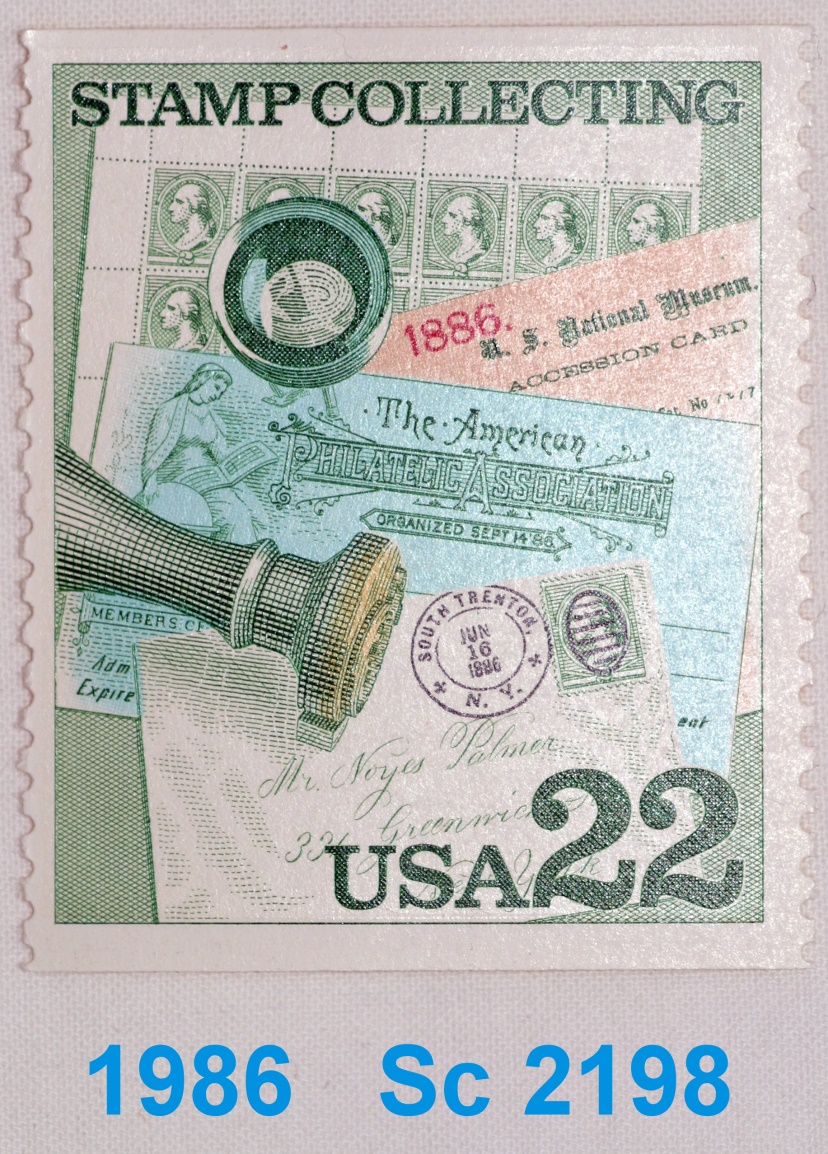 [Speaker Notes: 1986 Post office issue
With postal hand stamp killer]
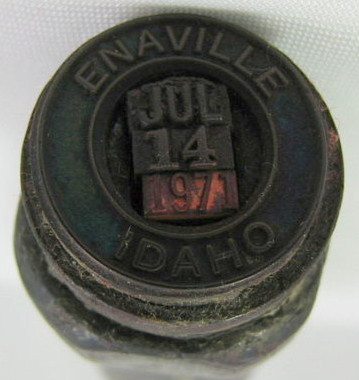 Enaville, Idaho
          CDS
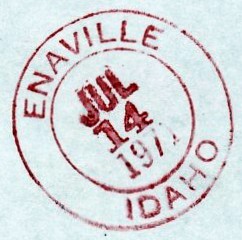 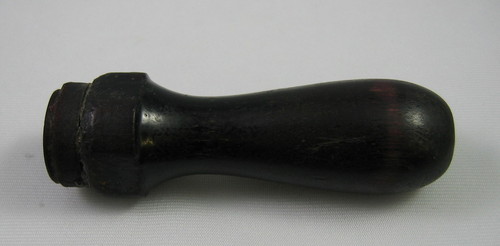 Enaville, Idaho
     CDS    Rec.
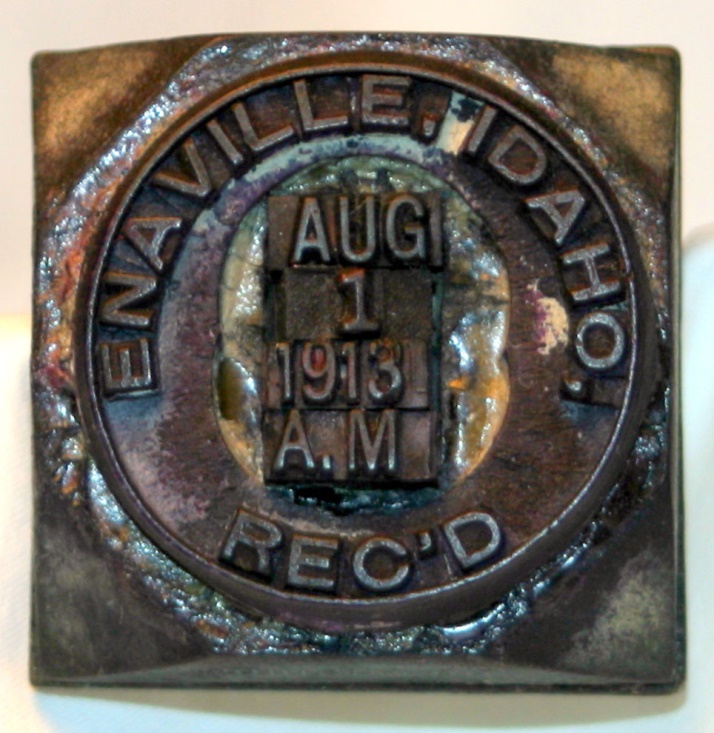 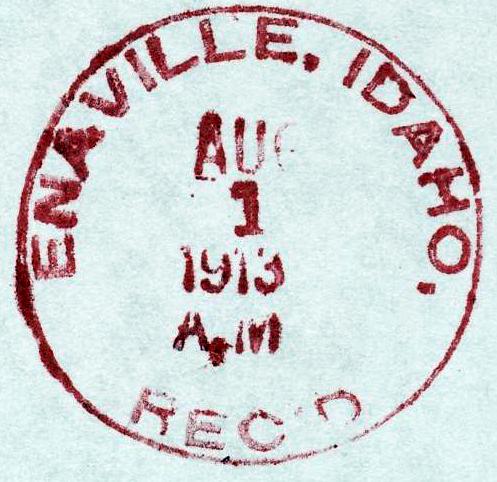 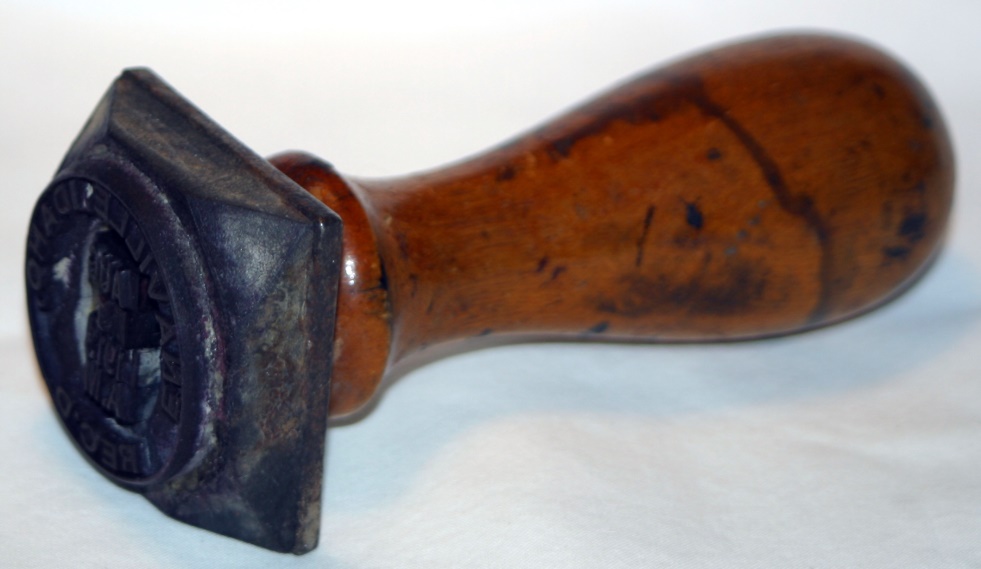 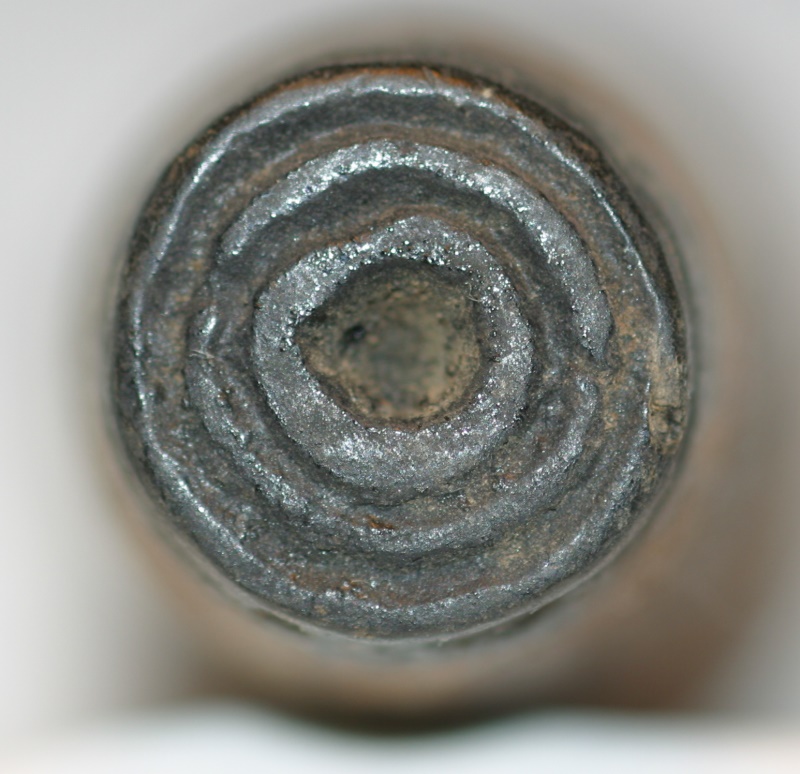 Obliterator
7/23/1860  PM General
                     Joseph Holt
Forbid the use of CDSs
  Circular Date stamps
     to cancel stamps.
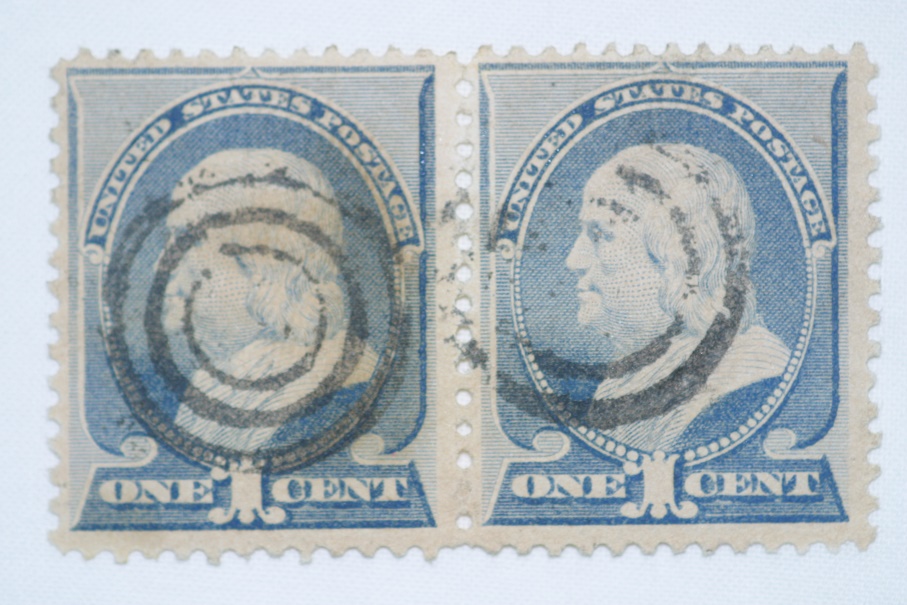 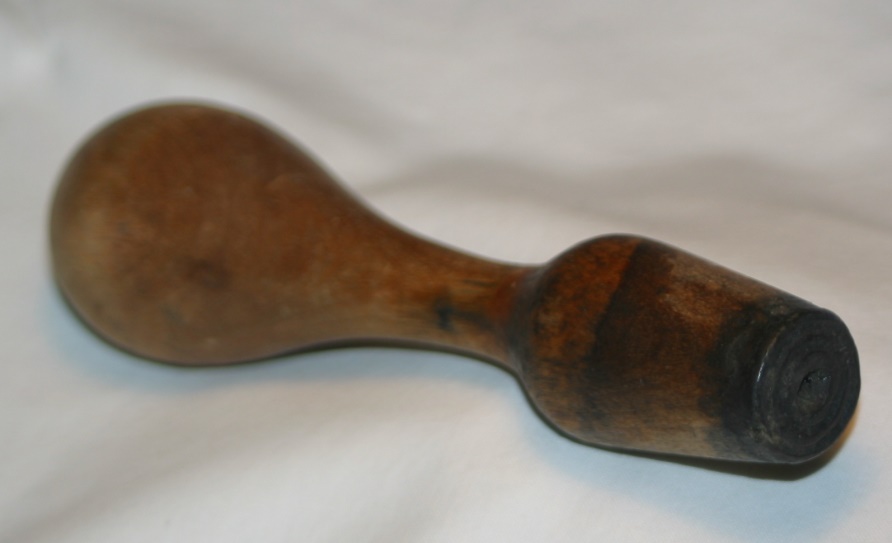 [Speaker Notes: earliest die I own
Post master issue an order forbidding circular date stamps to obliterate the stamp]
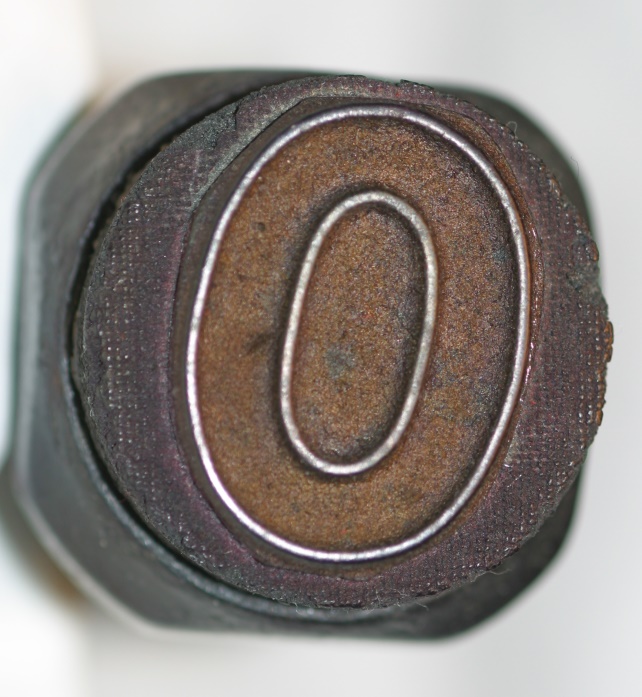 Oval
Obliterator
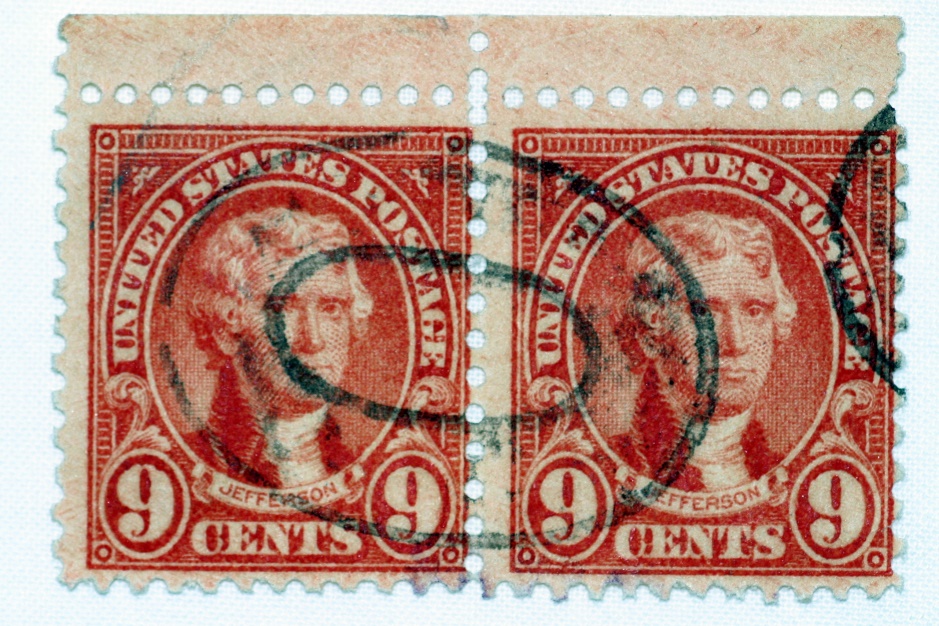 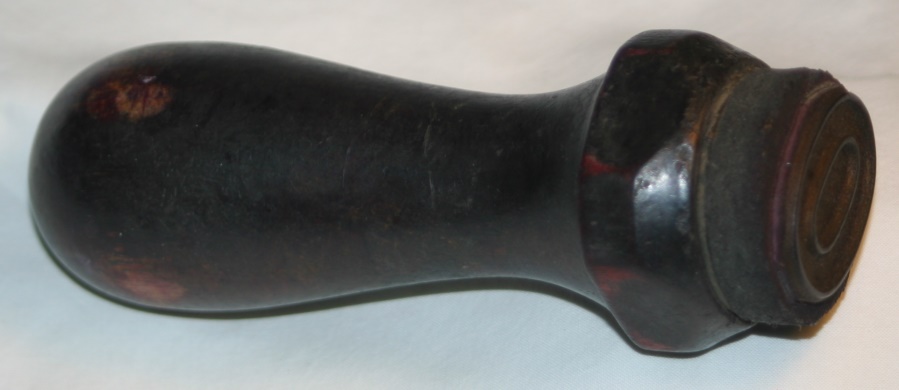 [Speaker Notes: More recent obliterator started in the 20’s]
Registered  Cancels
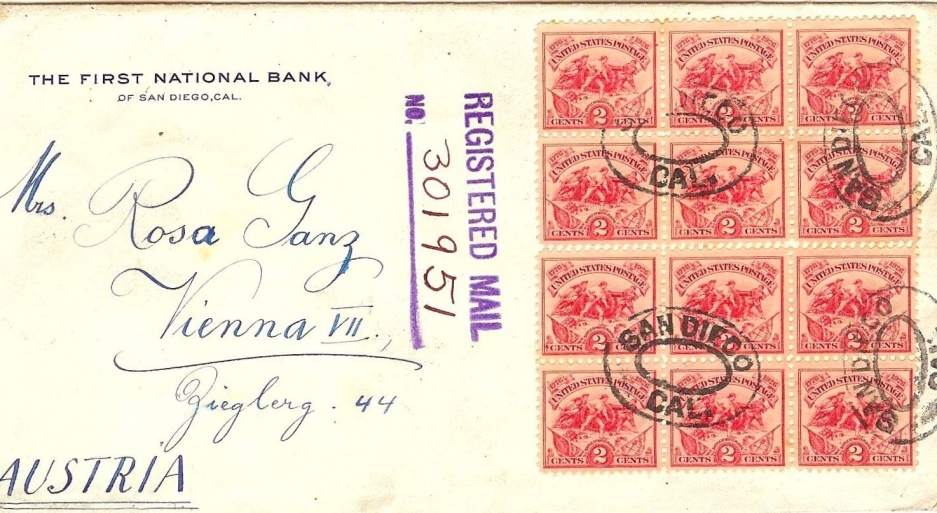 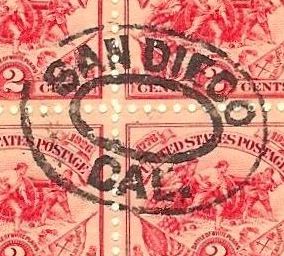 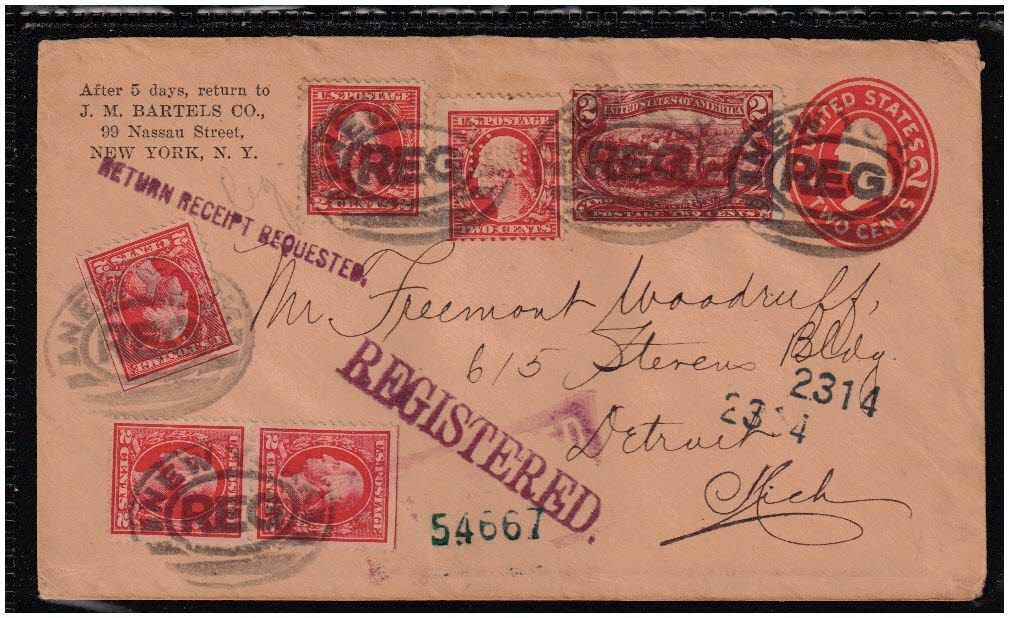 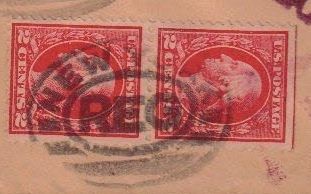 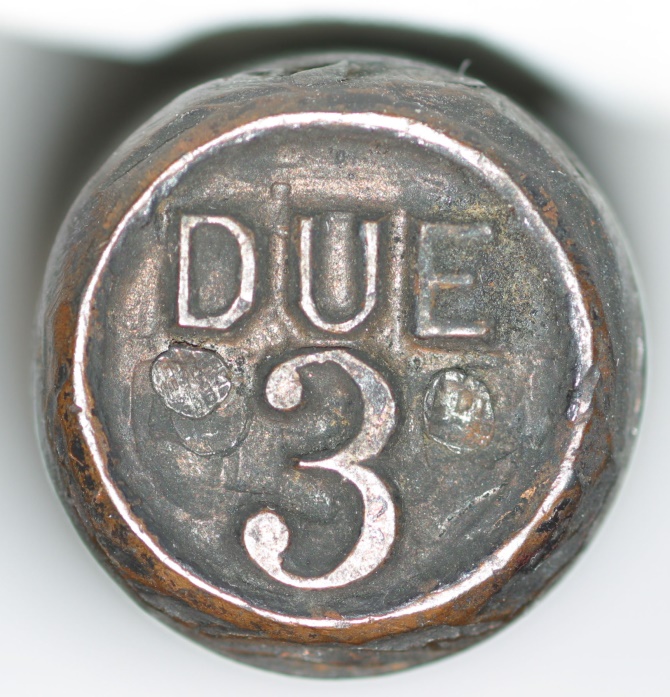 Postage Due
& Obliterator
& Circular Date Stamp(cds)
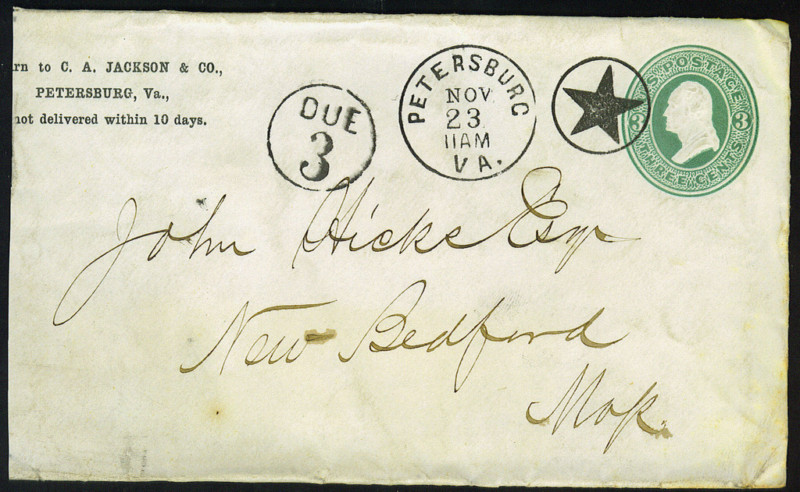 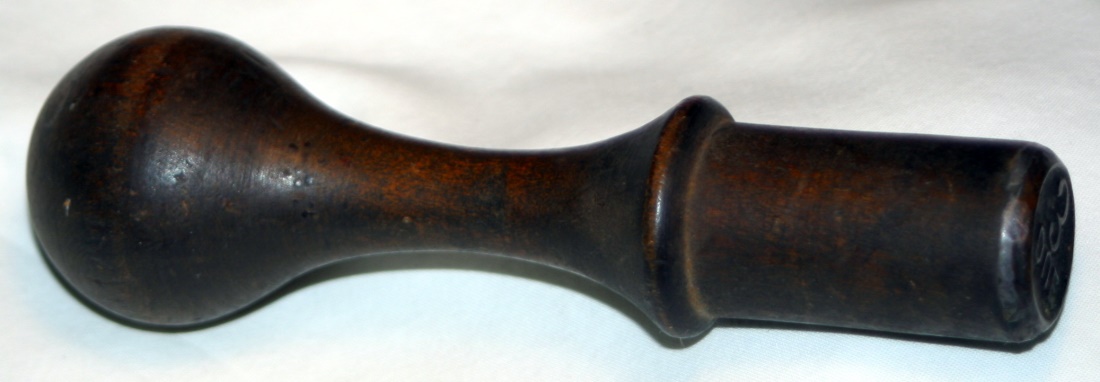 [Speaker Notes: Here is postage due
Interesting cover with 3 slug cds
Star oblitorator
Three cent Postage due]
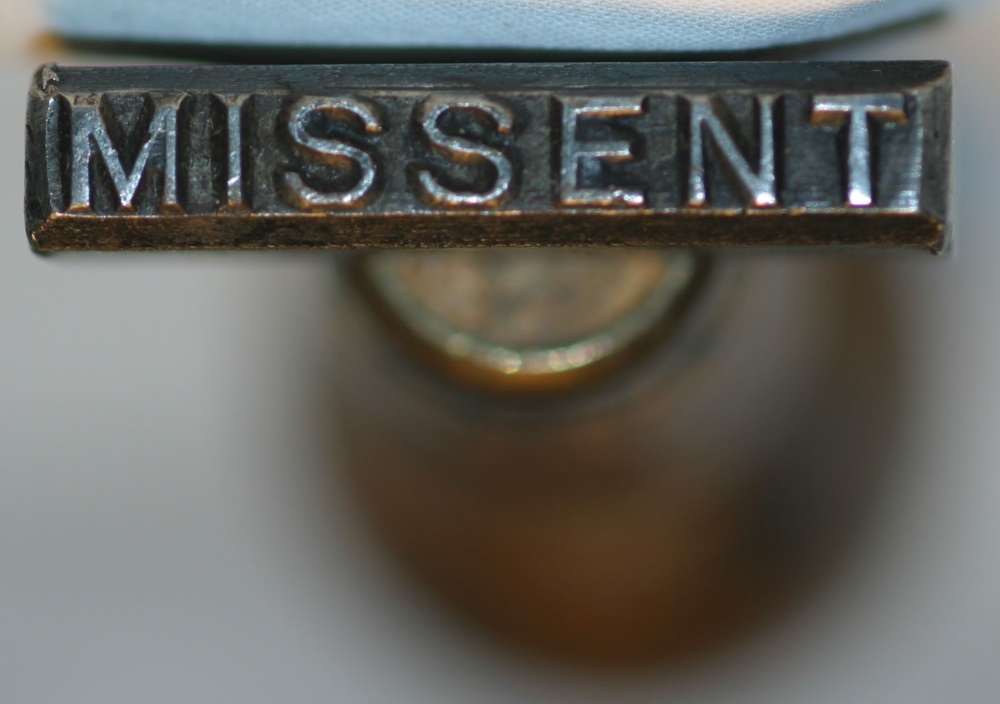 Missent
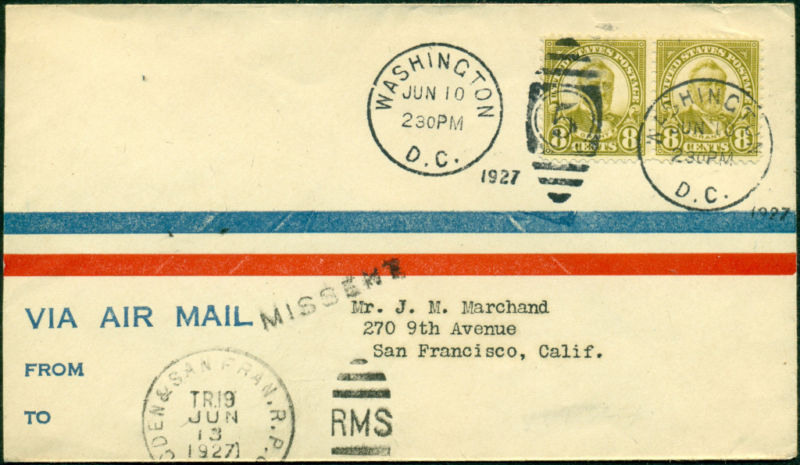 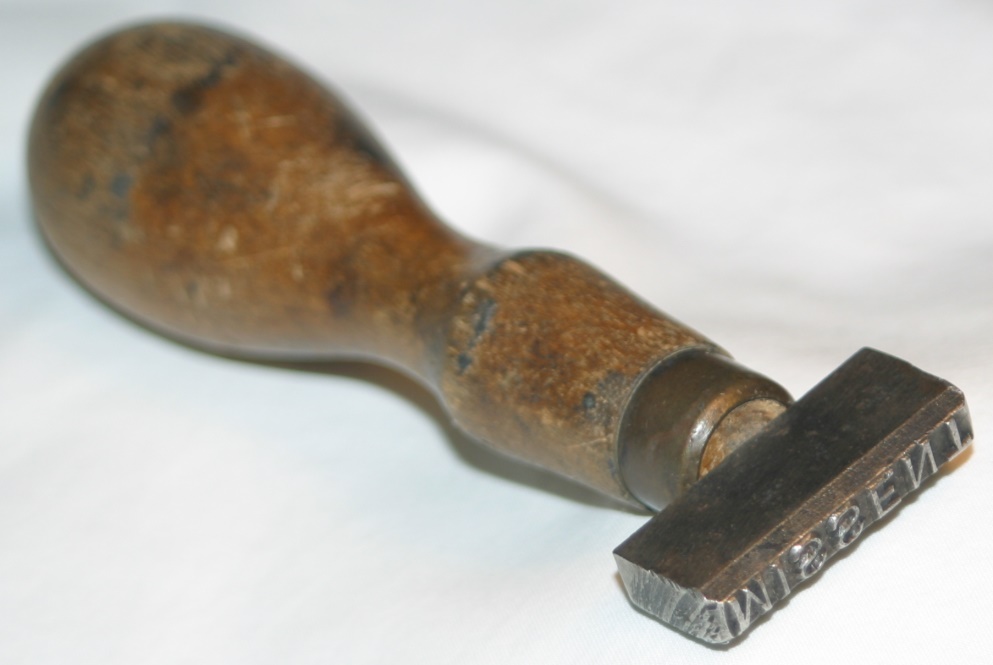 [Speaker Notes: Another interesting cover
triplex die with number 5 year outside
Duplex railway(RPO) die
And Missent]
Longwood Mo
          CDS
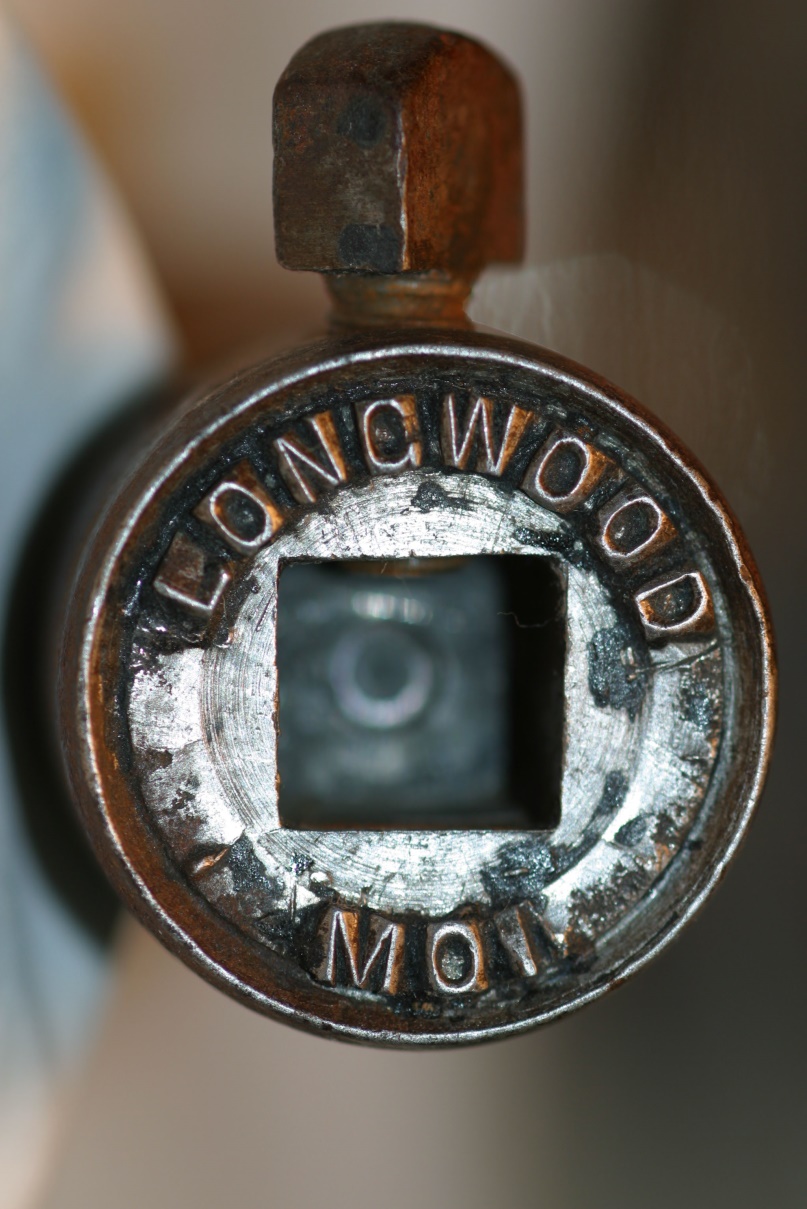 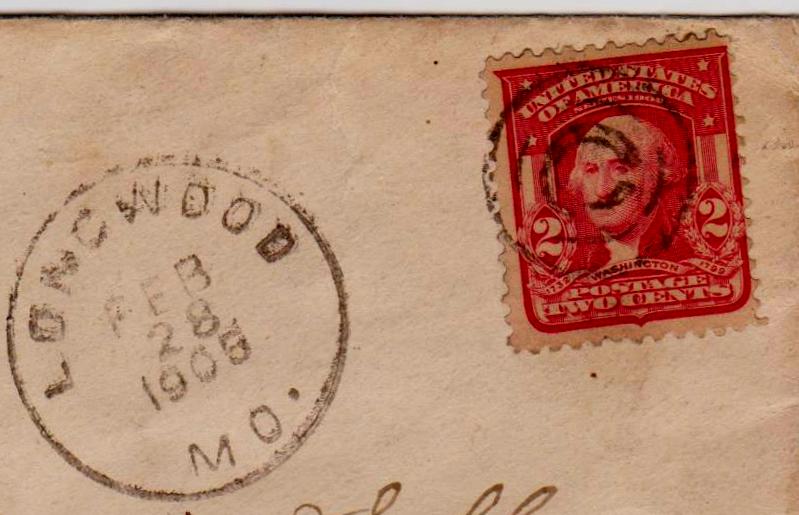 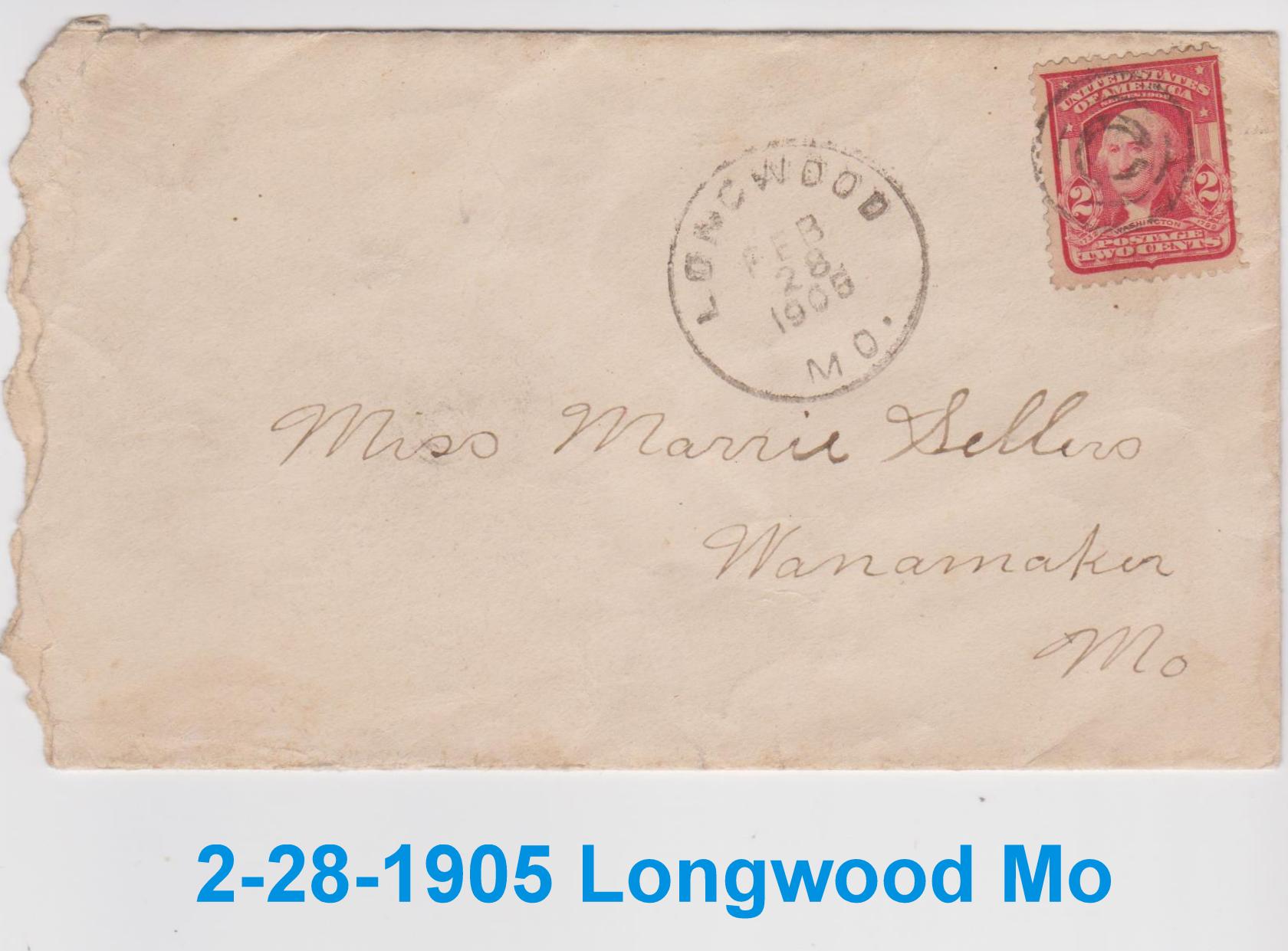 [Speaker Notes: Three slug CDS
Month
Day
Year
Cover with the die]
Eden N.Y.
    CDS
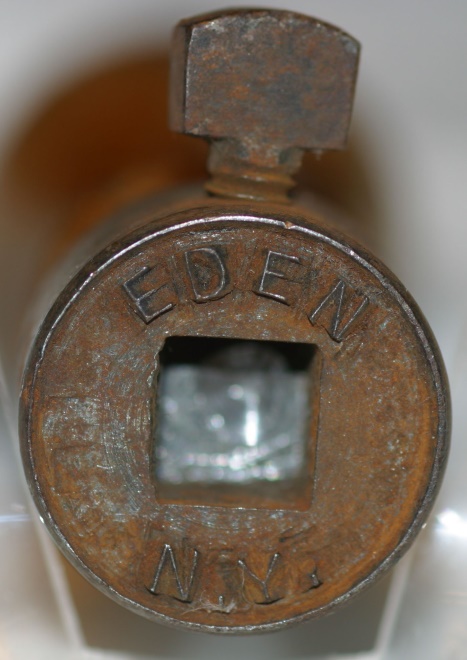 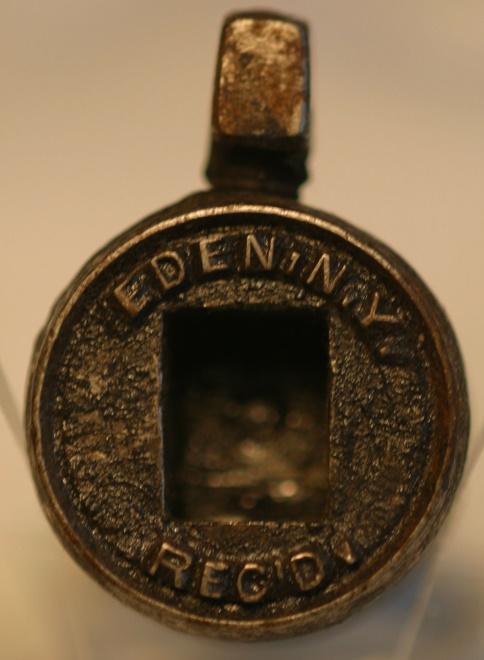 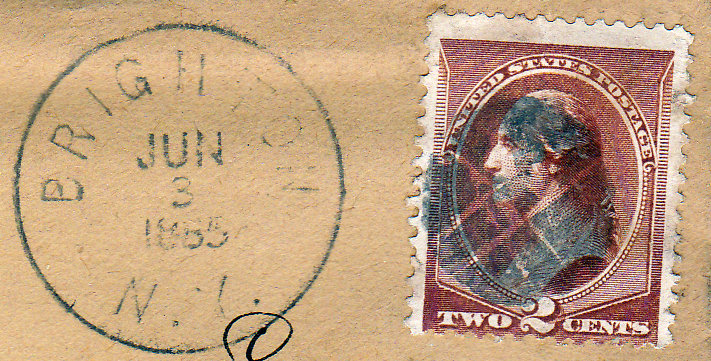 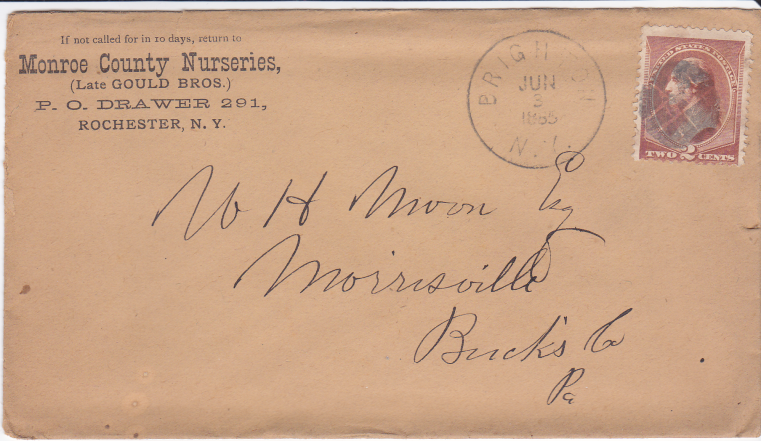 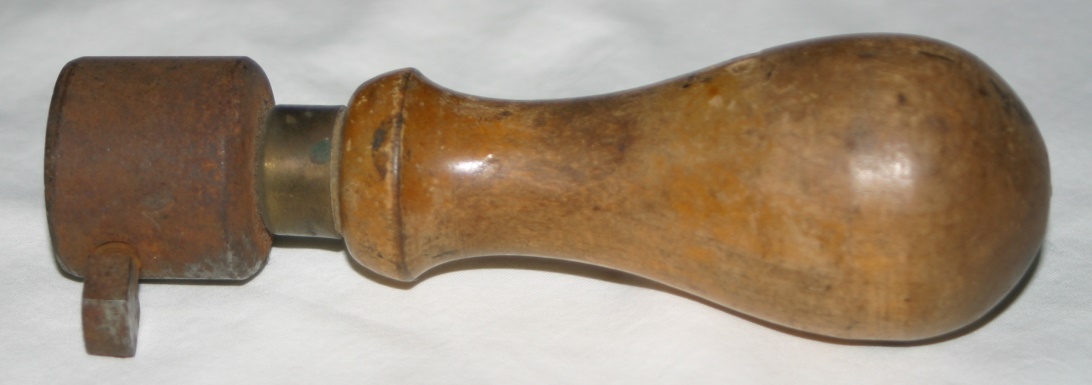 [Speaker Notes: Seldom do I find covers to match stamp die
Both a 3 slug CDS
And 4 slug Receive CDS]
Duplex with Killer
      Obliterator
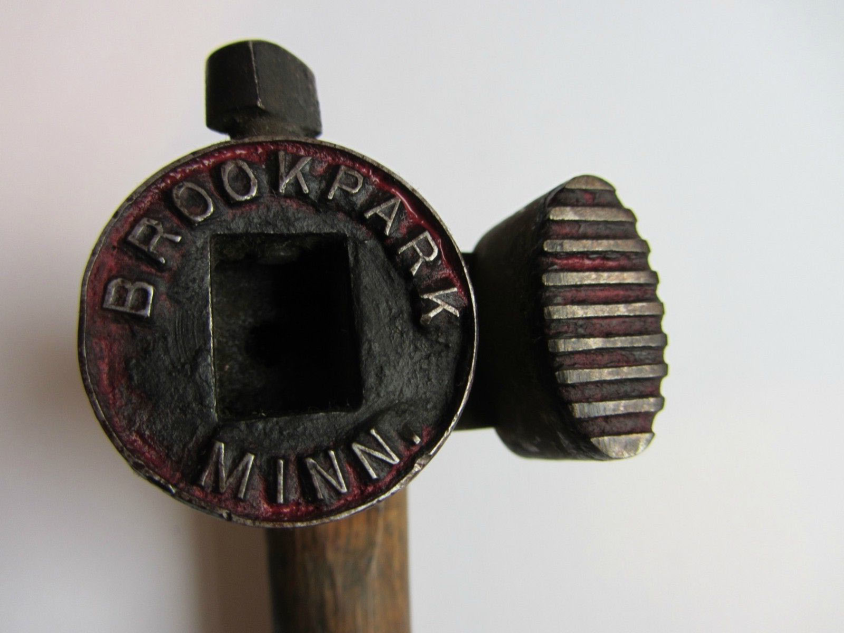 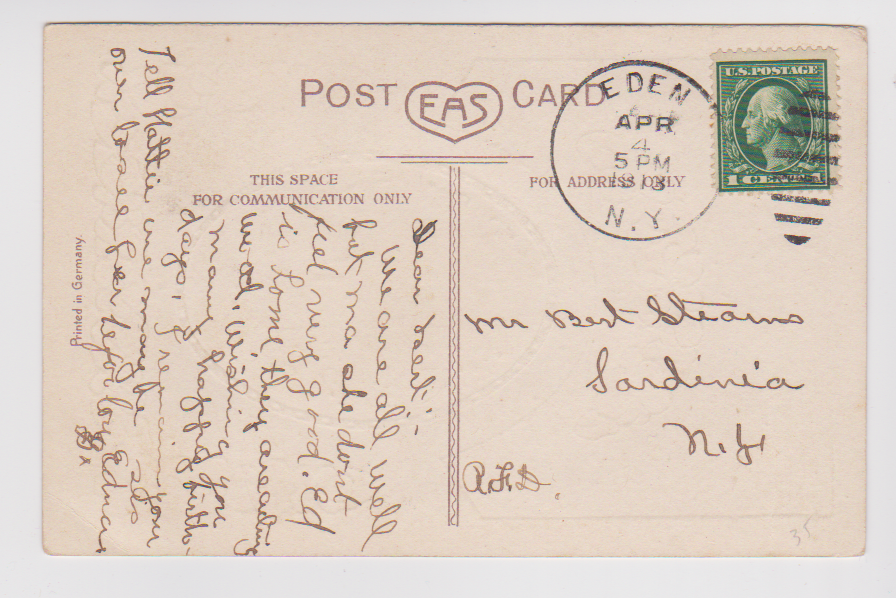 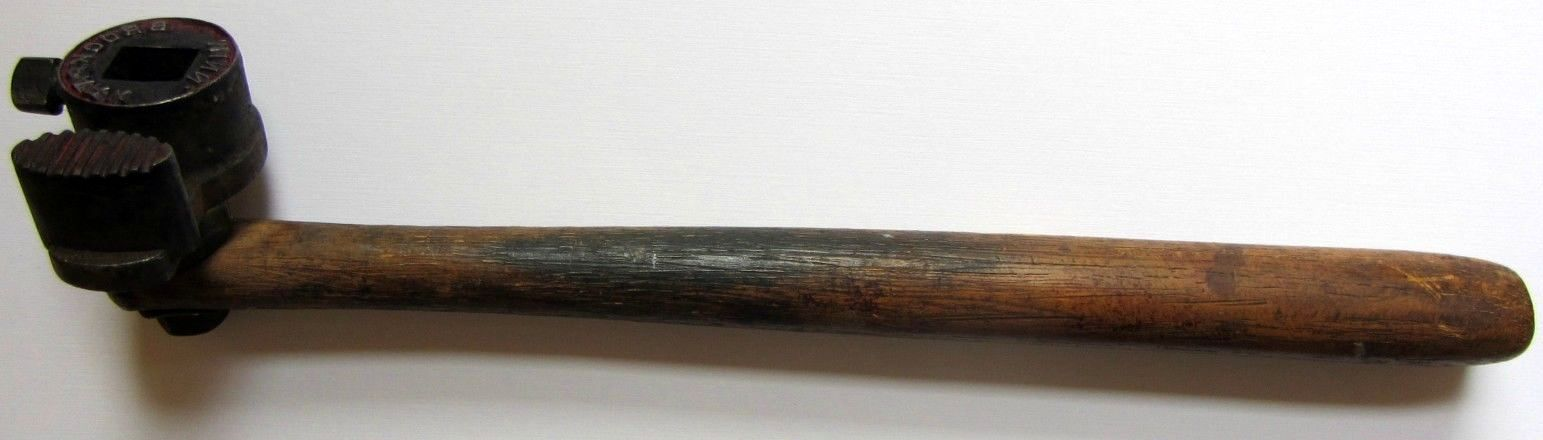 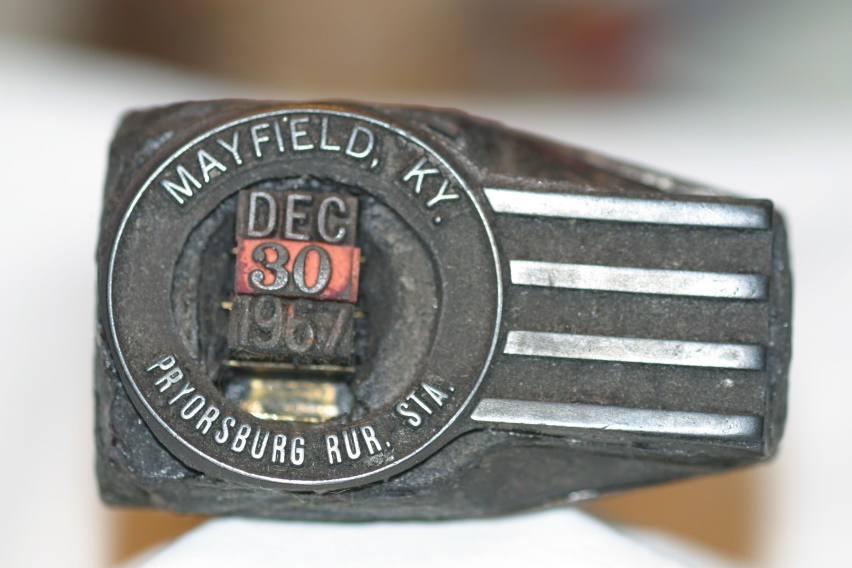 Duplex with obli.
      Mayfield Ky
Pryorsburg Rur. Sta.
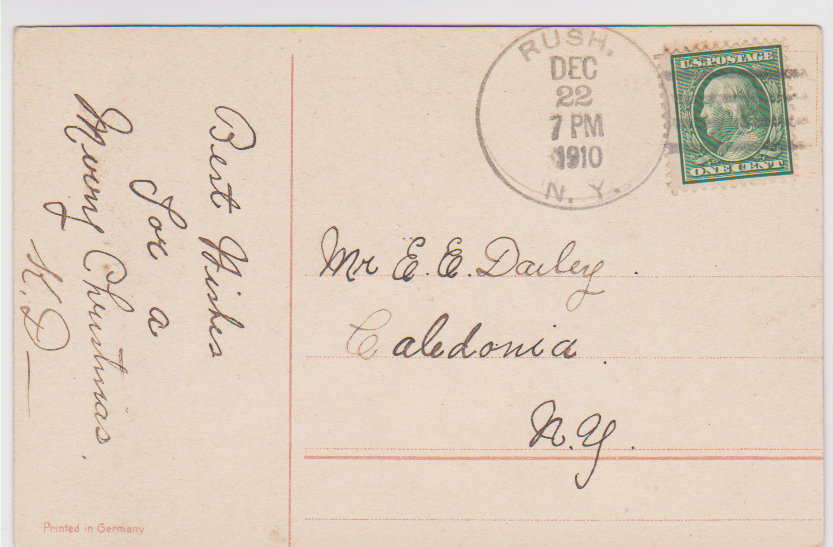 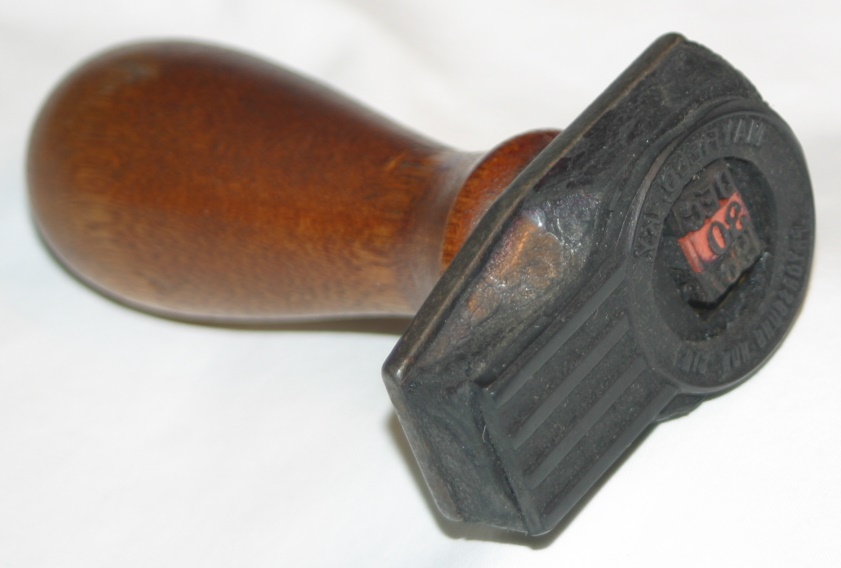 [Speaker Notes: About 1907
4 bar duplex Just after Doans]
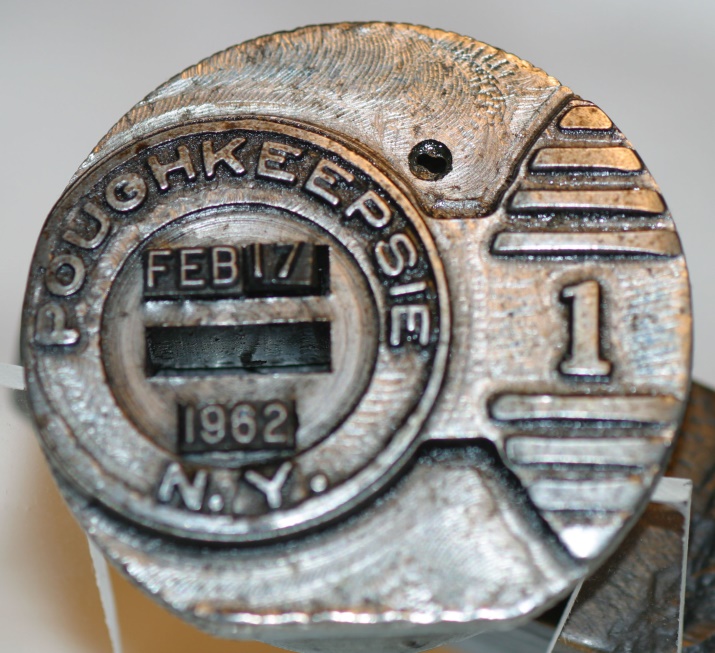 Duplex stamp die
Poughkeepsie N.Y.
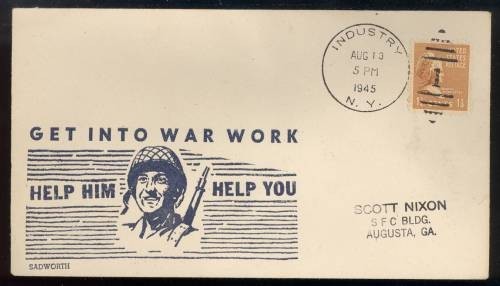 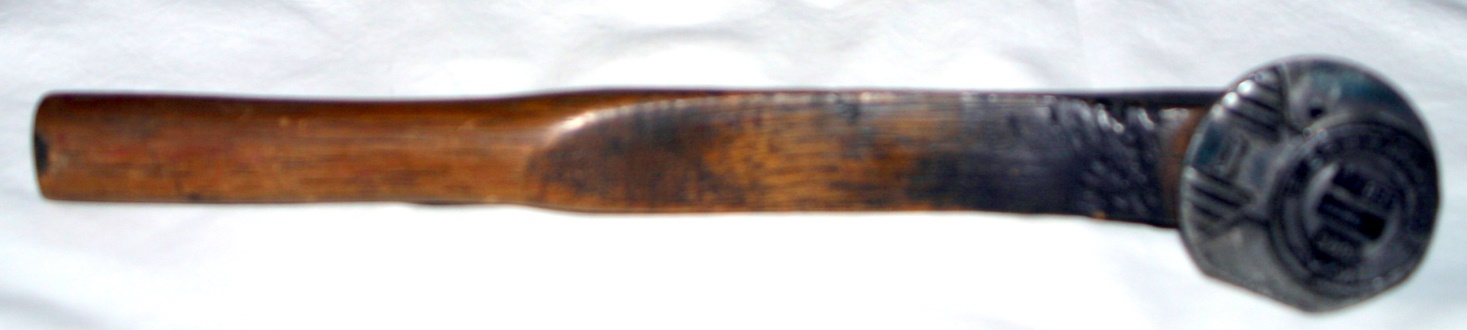 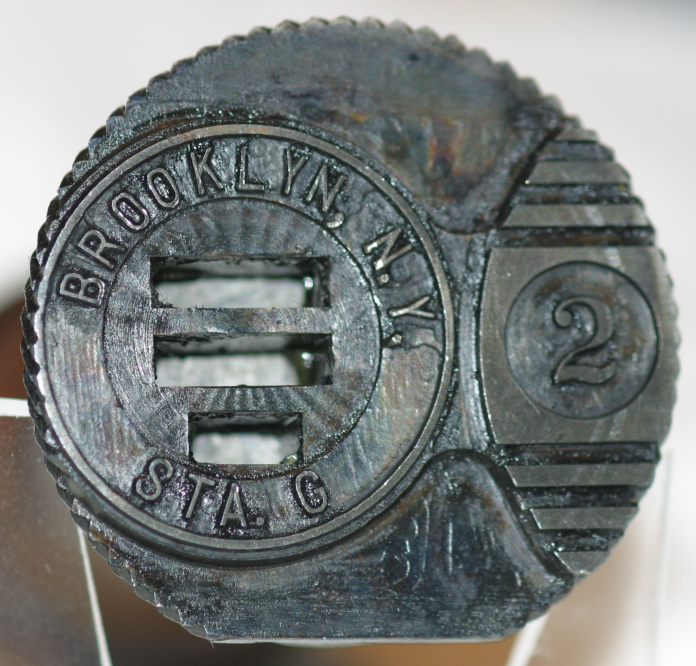 Brooklyn, N.Y.
       Sta. G
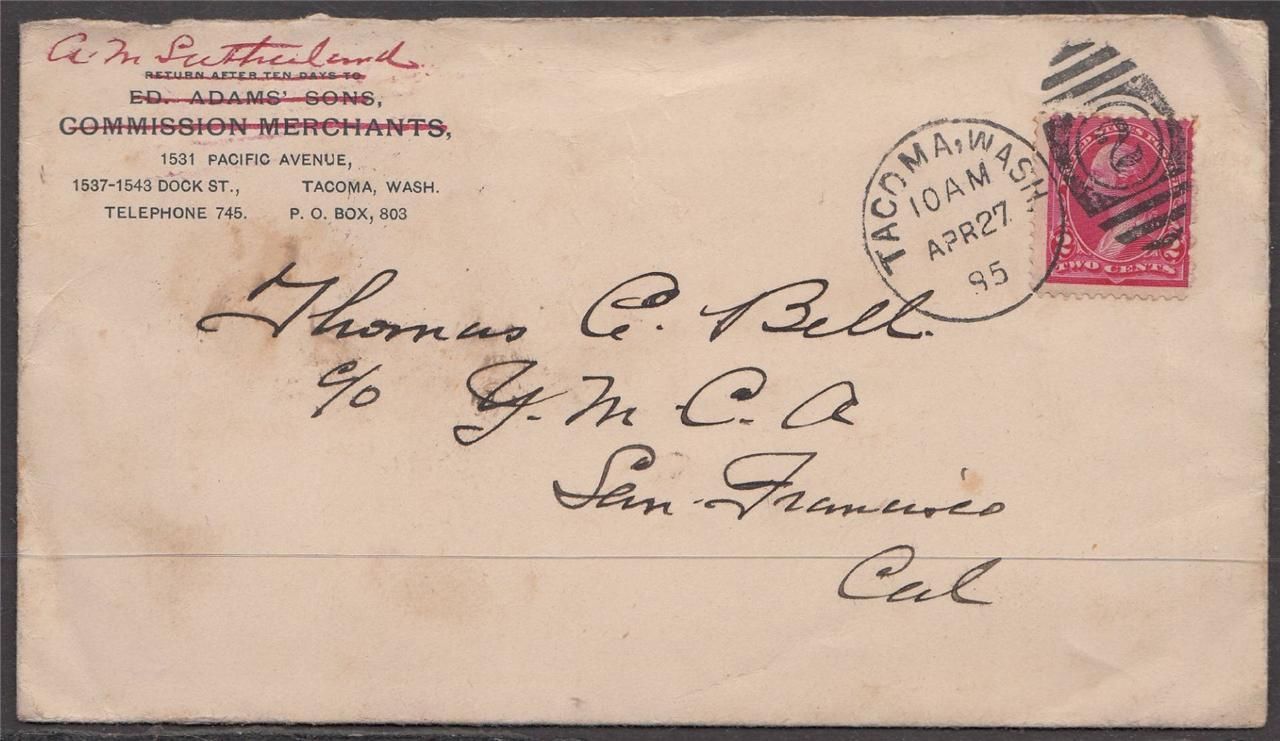 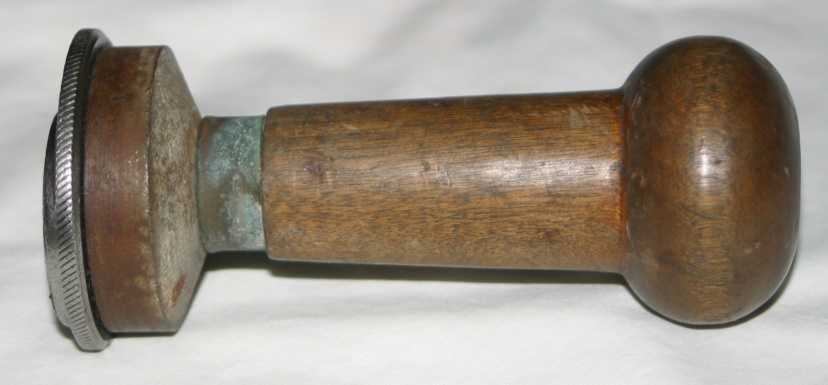 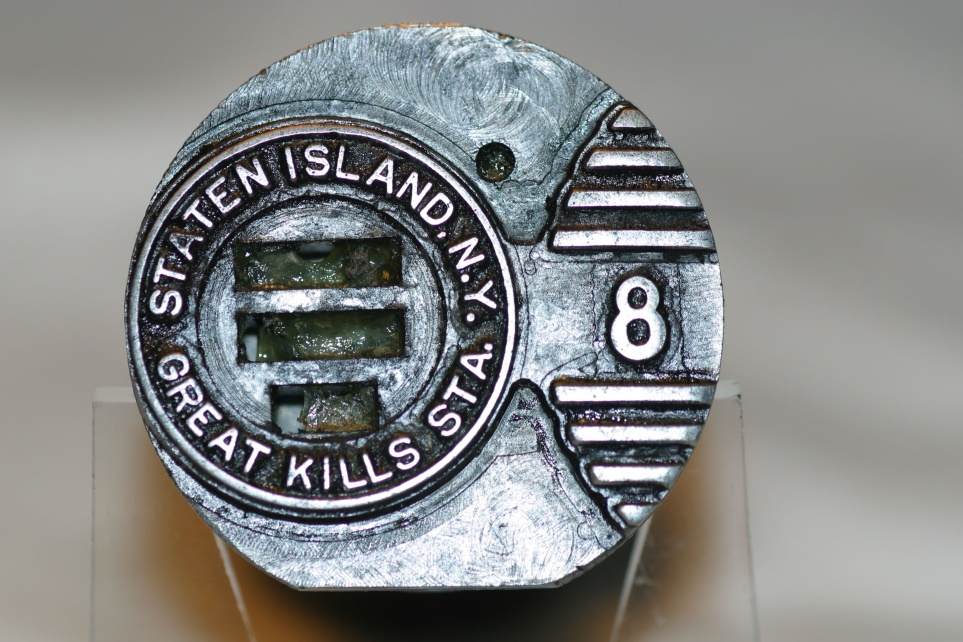 Staten Island, N.Y.
   Great Kills Sta.
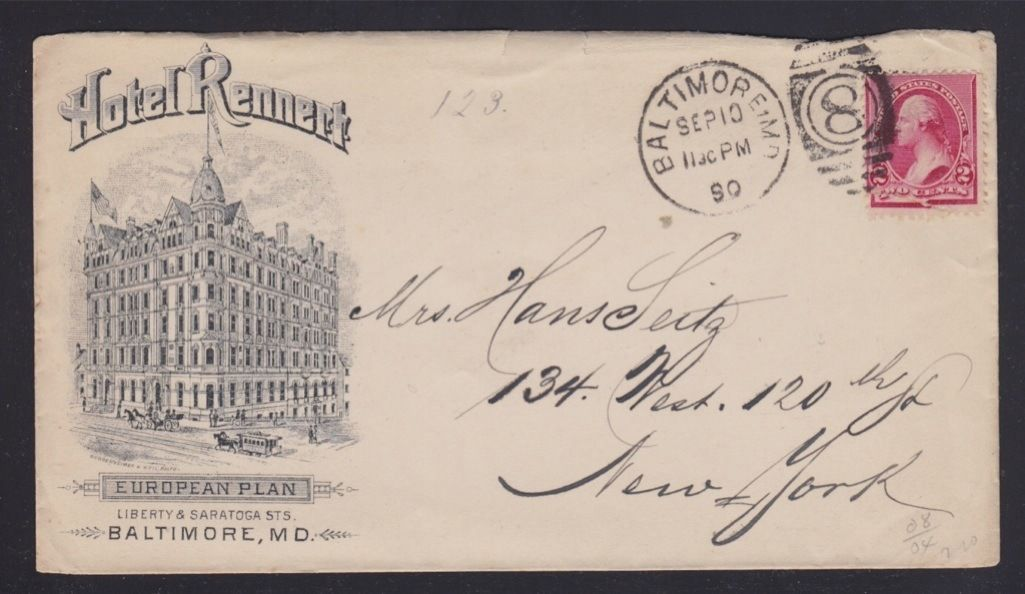 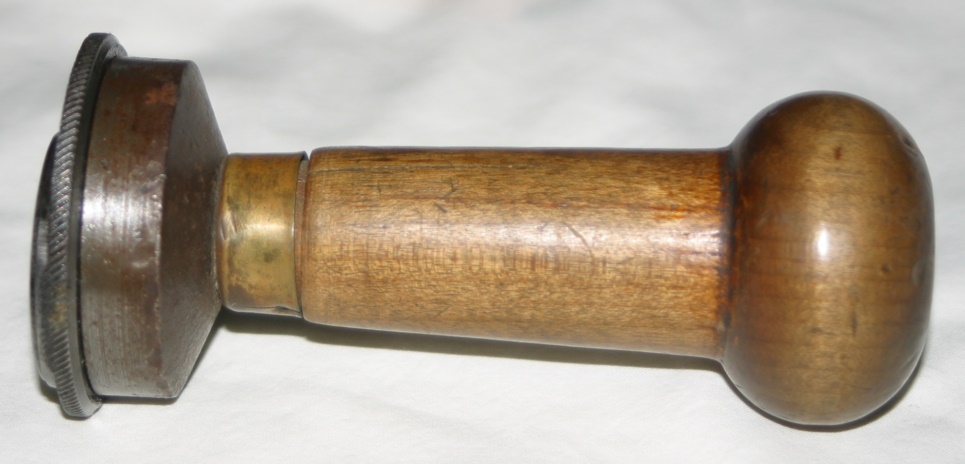 Highest Die Number 36
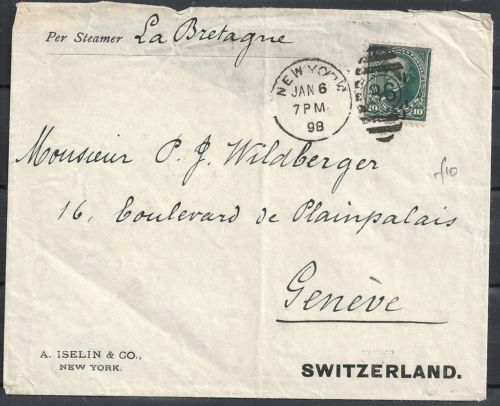 1904-1910
Date Slugs
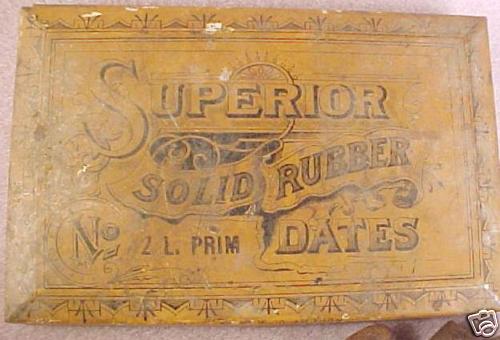 1931-1937
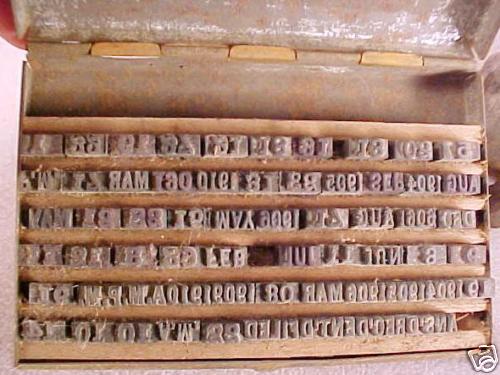 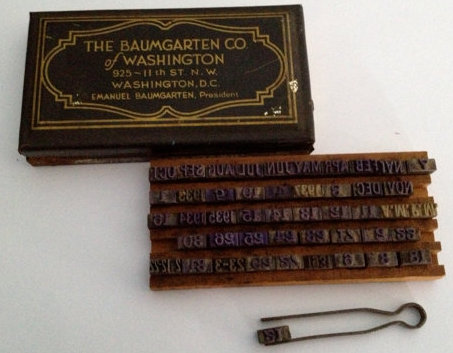 Pryorsburg Ky
Pre-ink roller
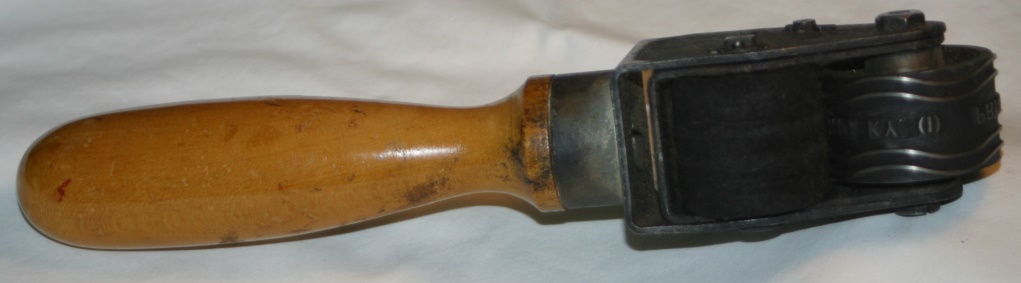 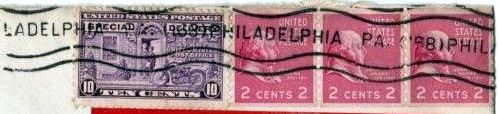 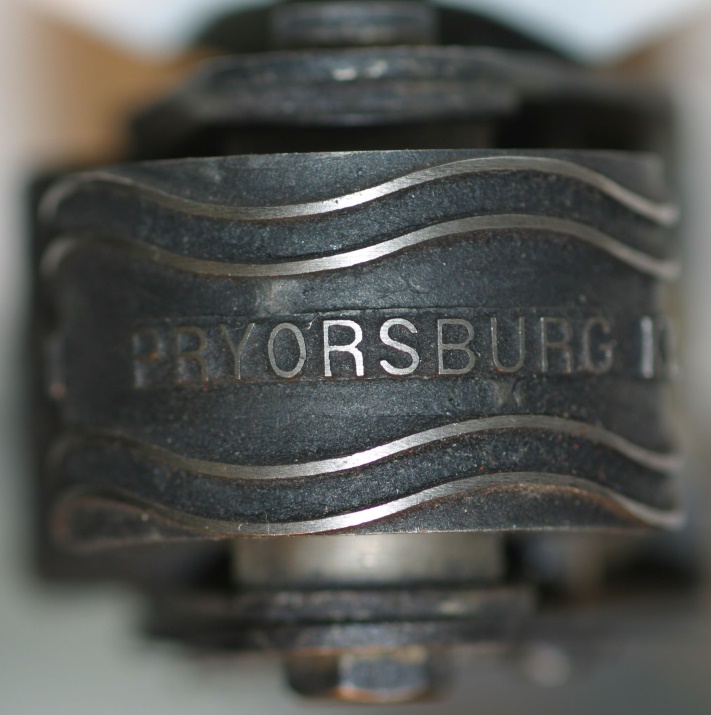 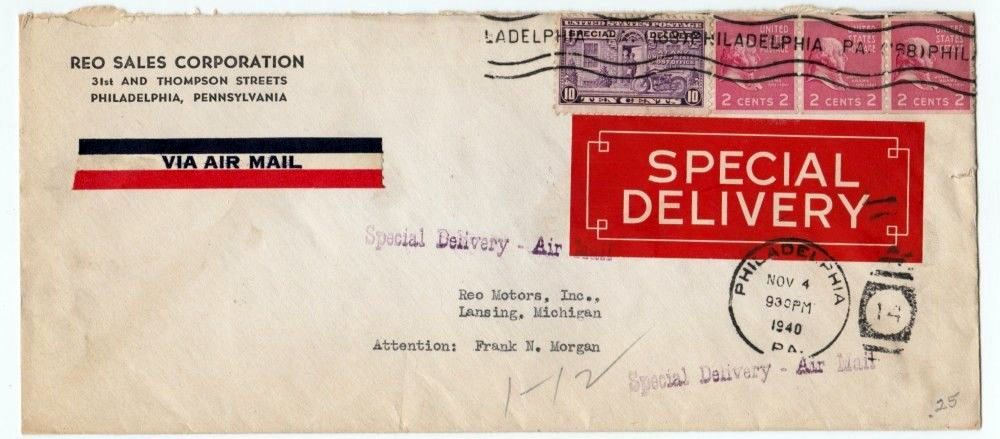 Starbuck Minn.
Pre-ink roller
Internal date/time
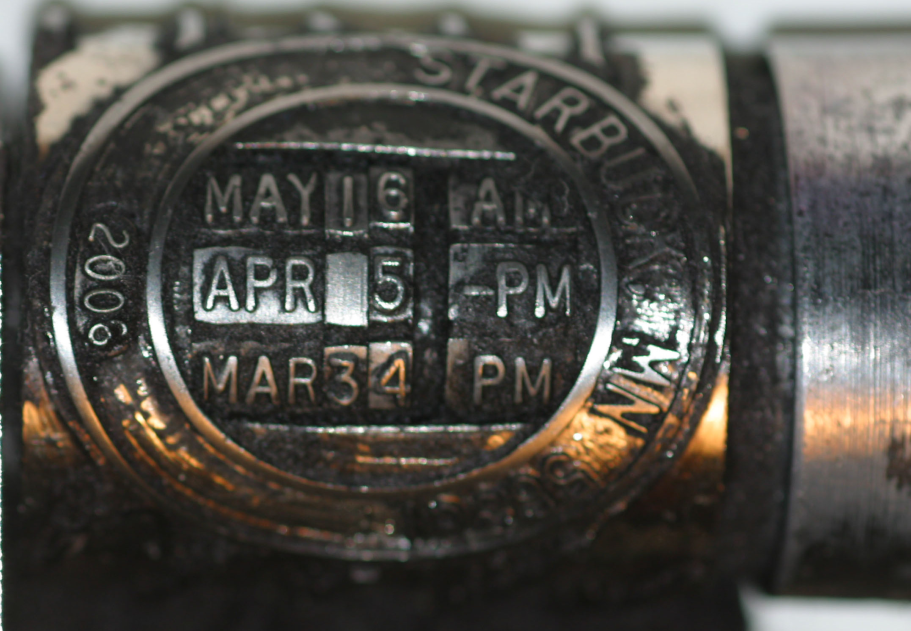 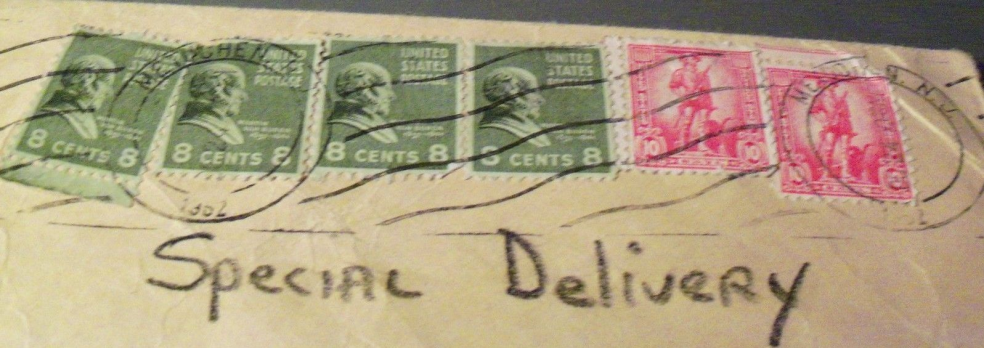 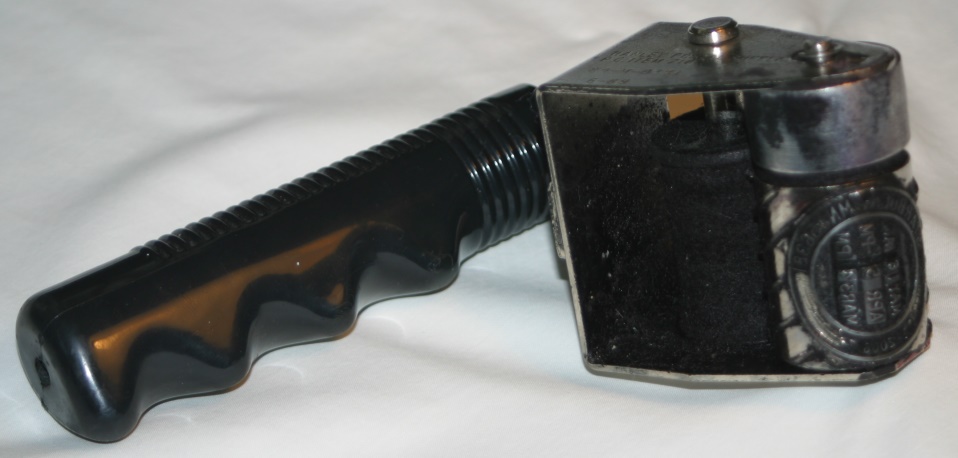 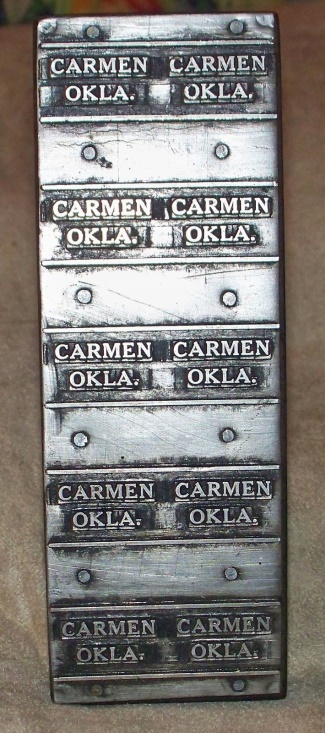 Carmen Okla
   precancel
        2x5
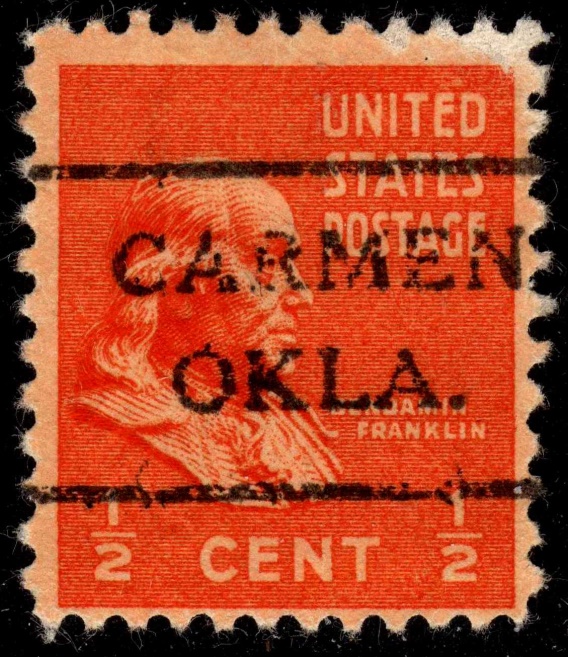 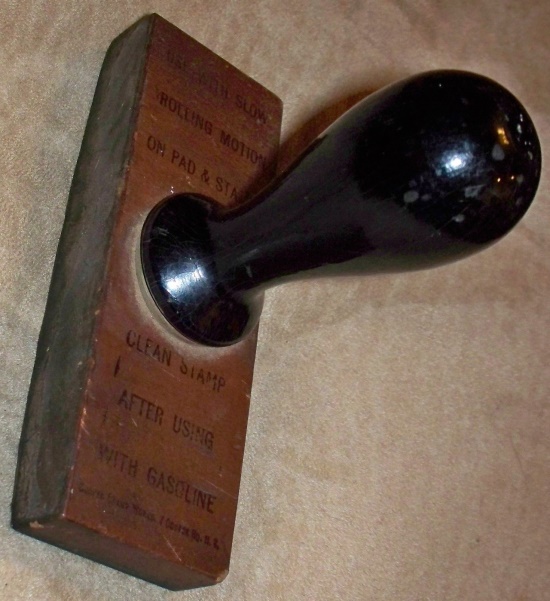 Greenville ILL.
    precancel
          5x5
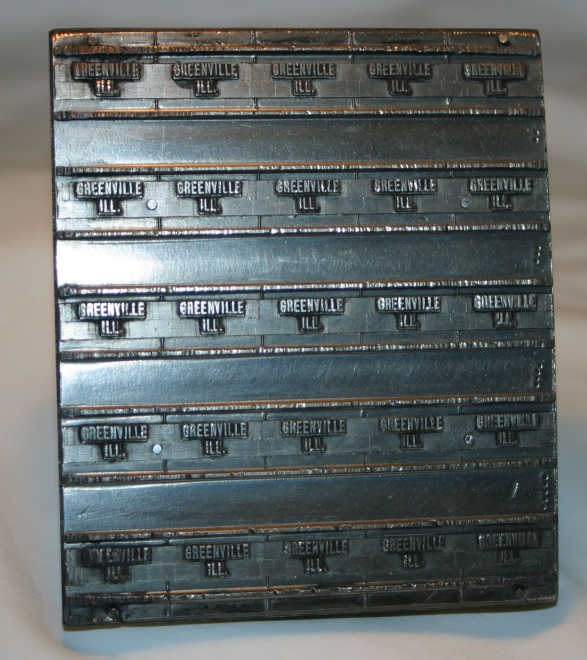 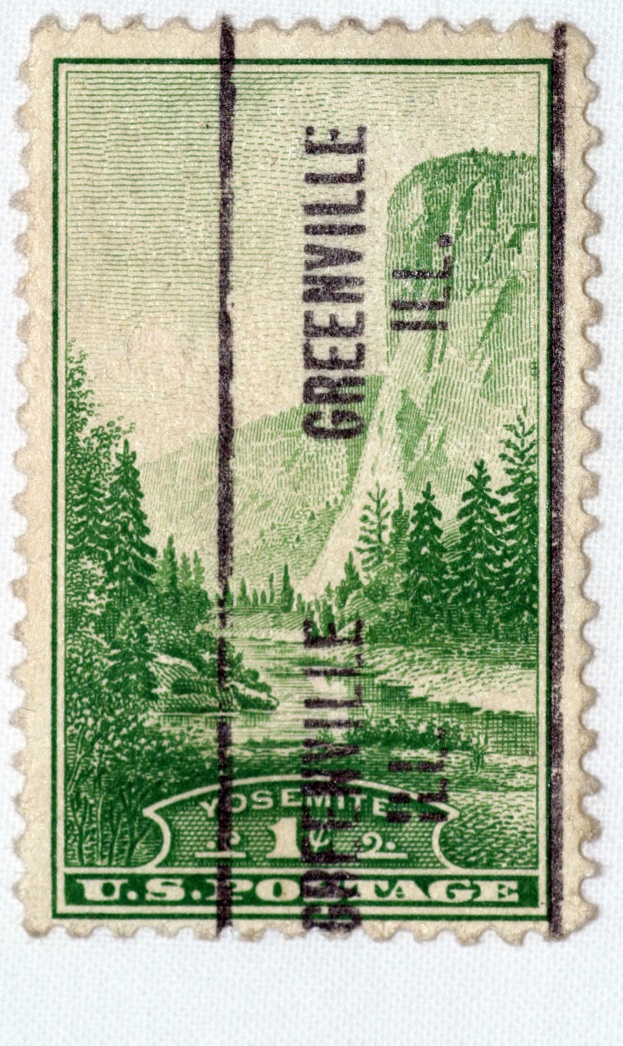 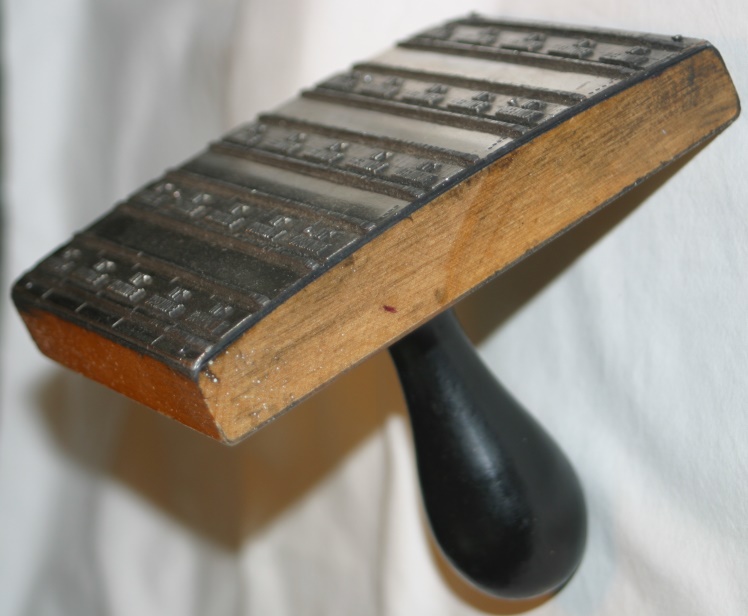 Other Precancel Devices
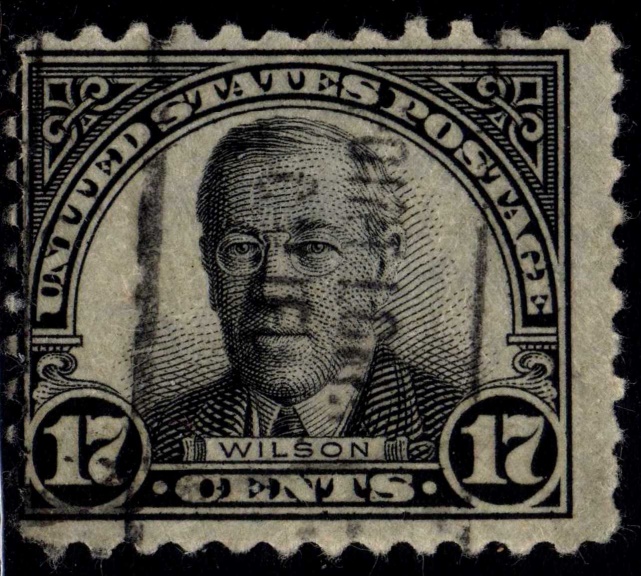 Point Loma
     Calif
      5x5
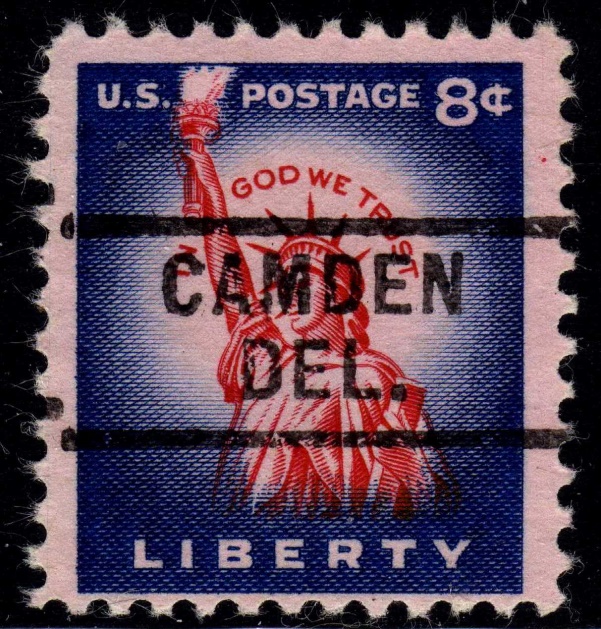 Camden
    Del
    2x5
Other Precancel Devices
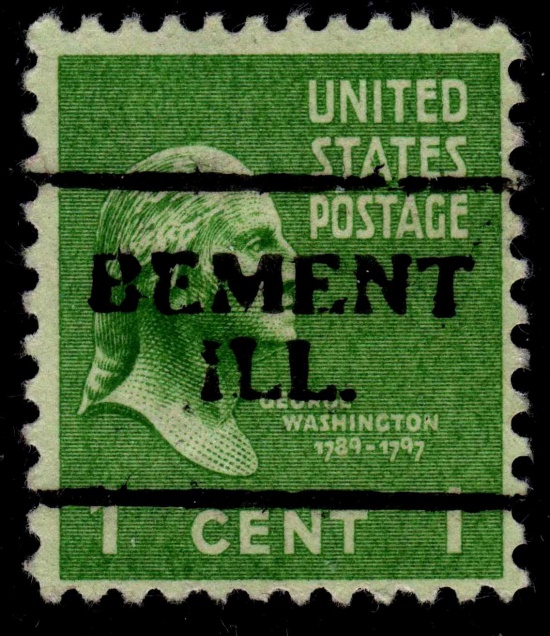 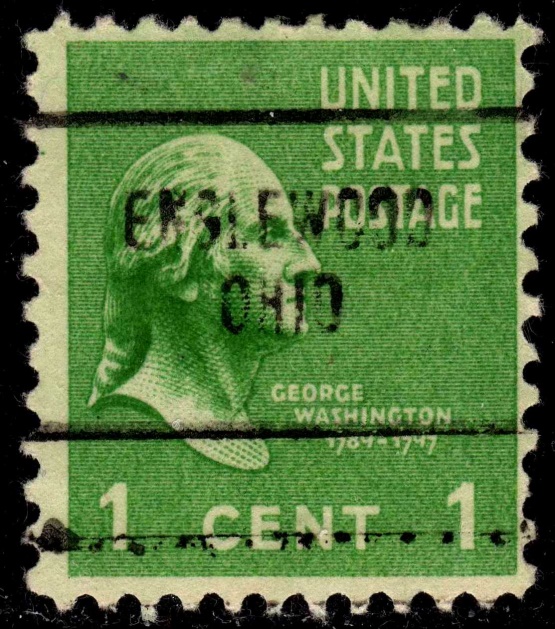 Bement
     ILL
    5x5
Englewood
     Ohio
      5x5
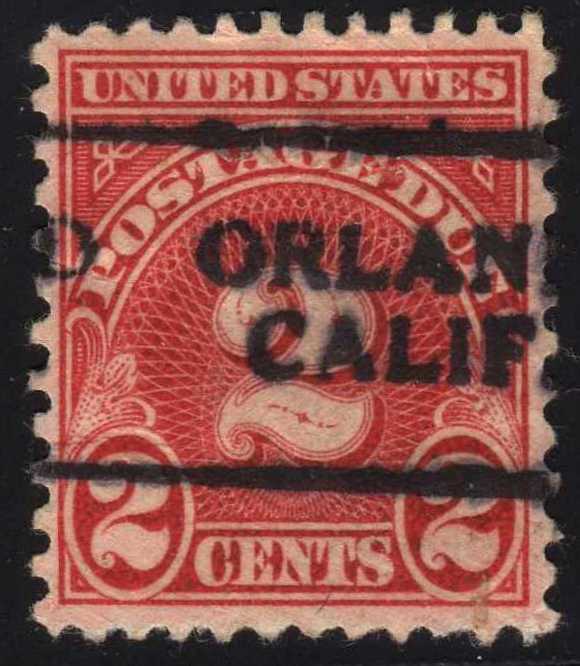 Orland
  Calif
   5x5
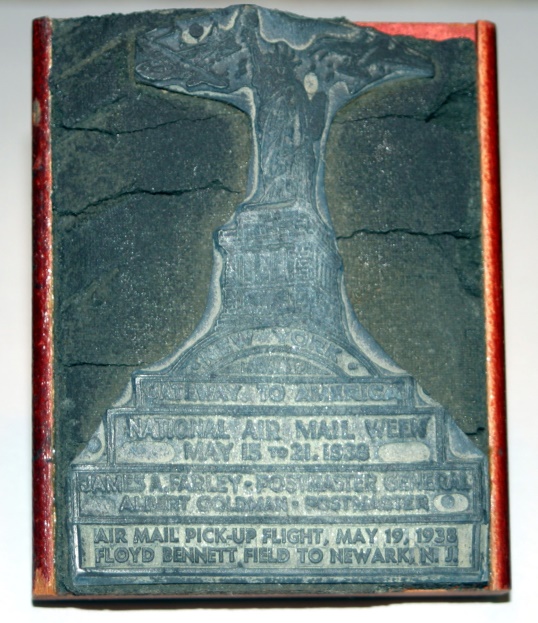 National Air Mail Week 
              (NAMW)
       May 15-21,1938
        New York,  N.Y.
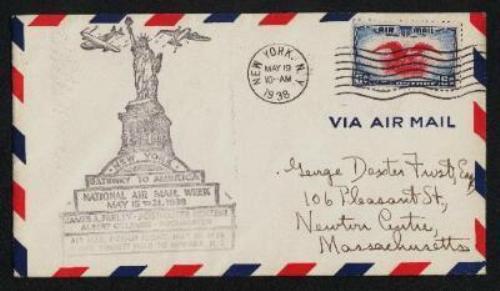 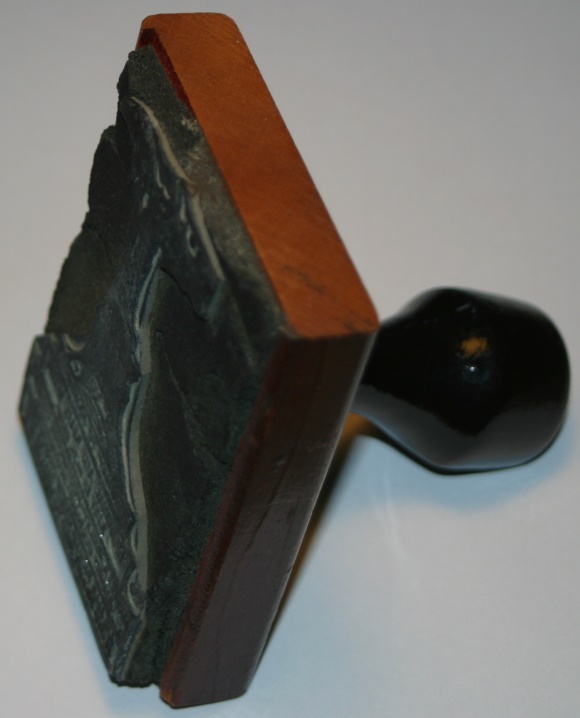 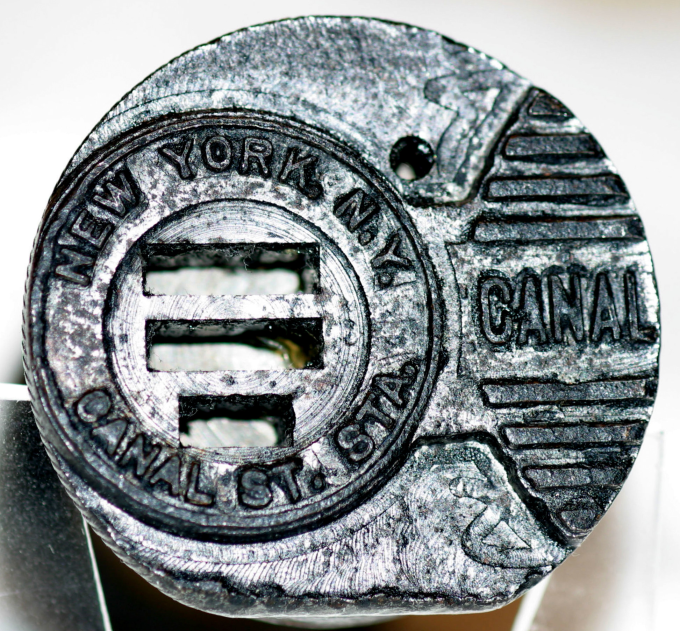 Canal St. Sta.
New York N.Y.
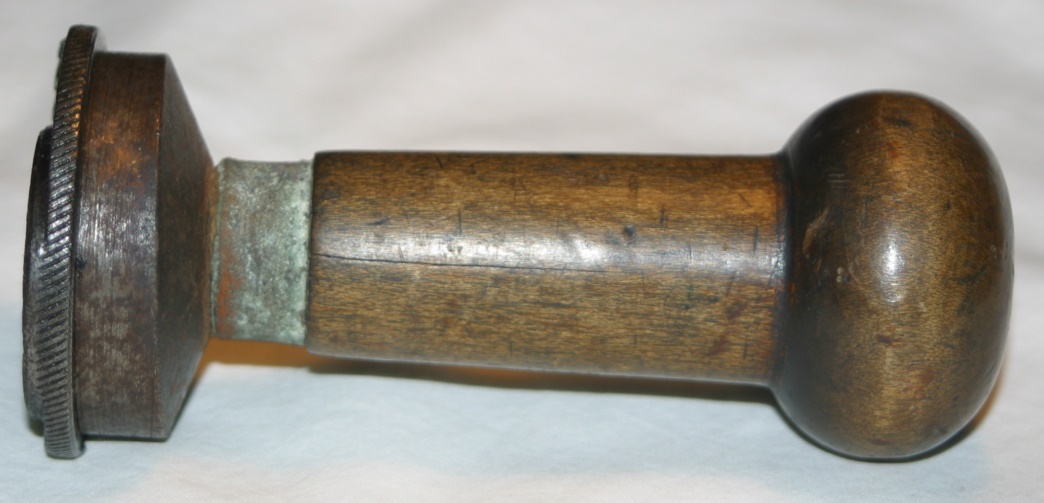 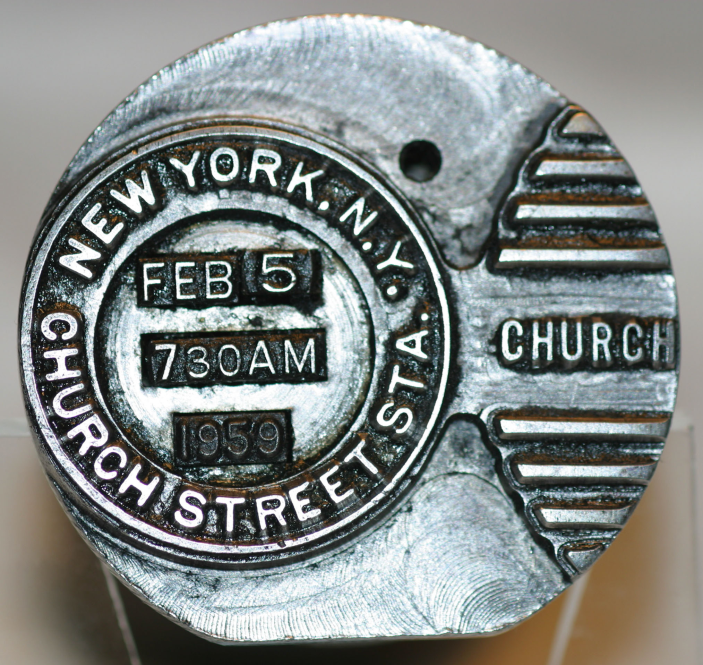 Church Street Sta.
   New York. N.Y.
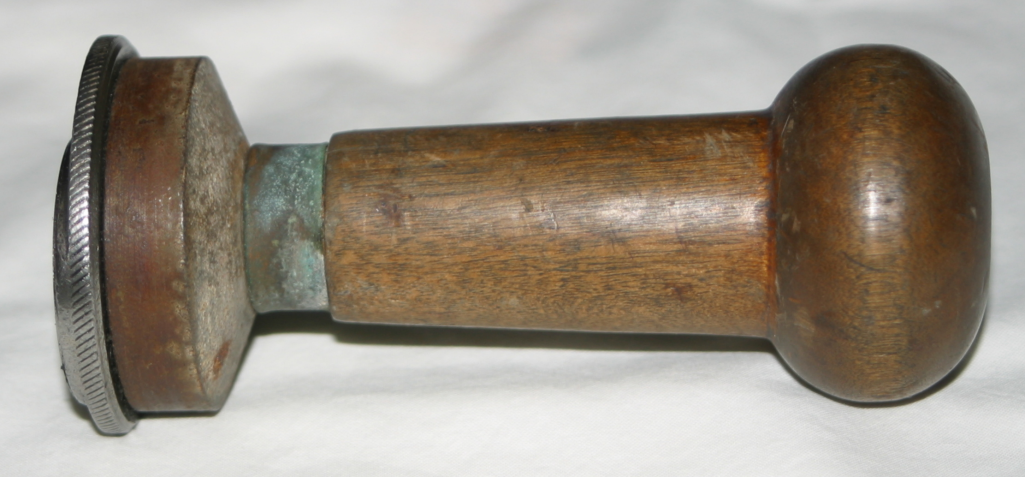 Colonial Park Sta.
   New York. N.Y.
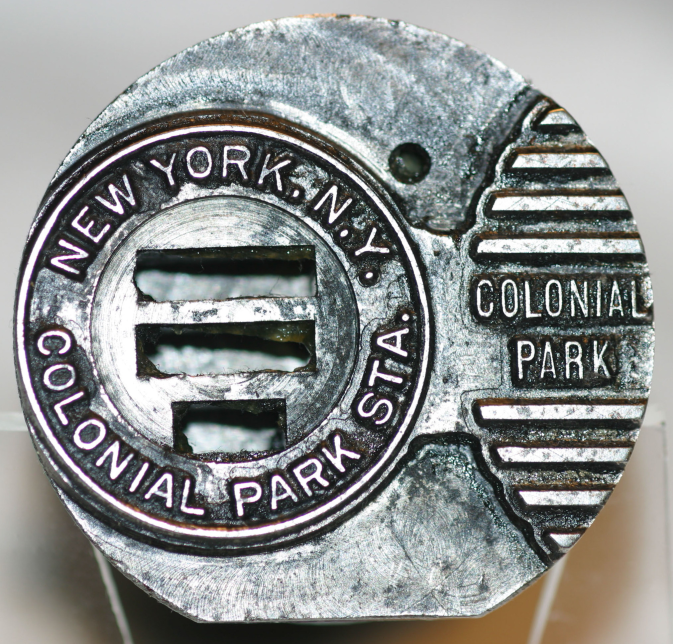 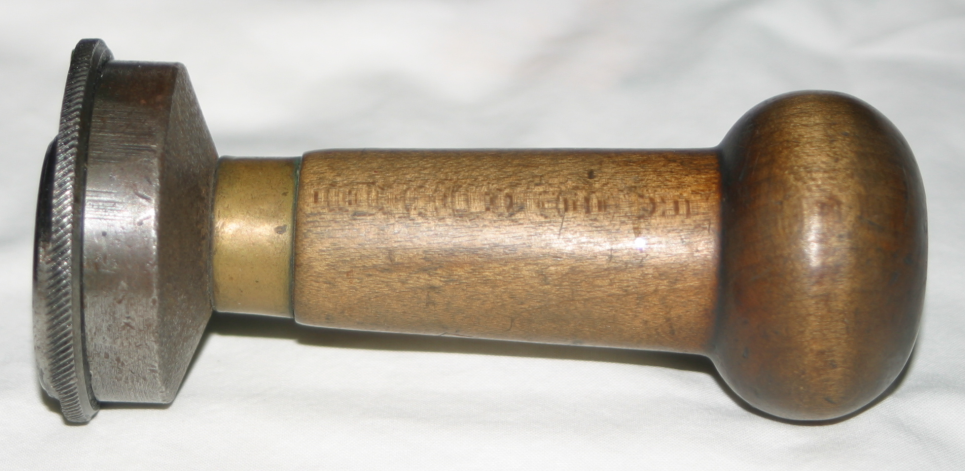 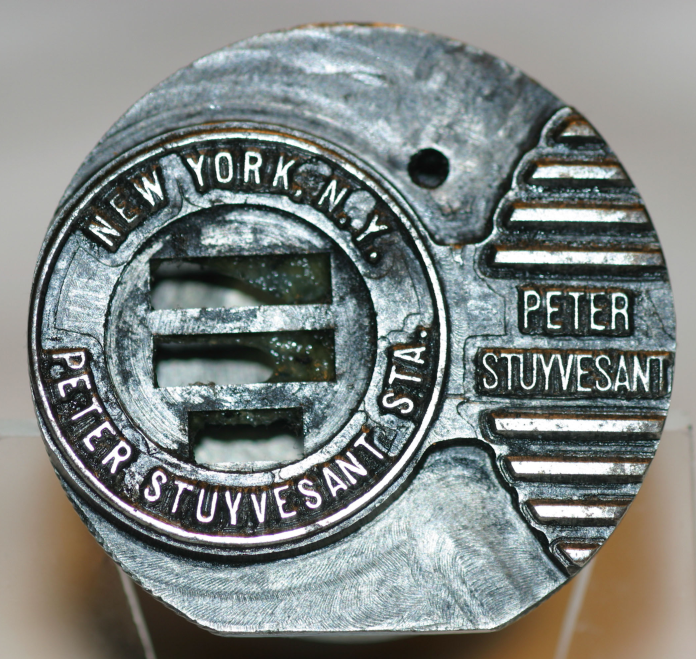 Peter Stuyvesant Sta.
      New York. N.Y.
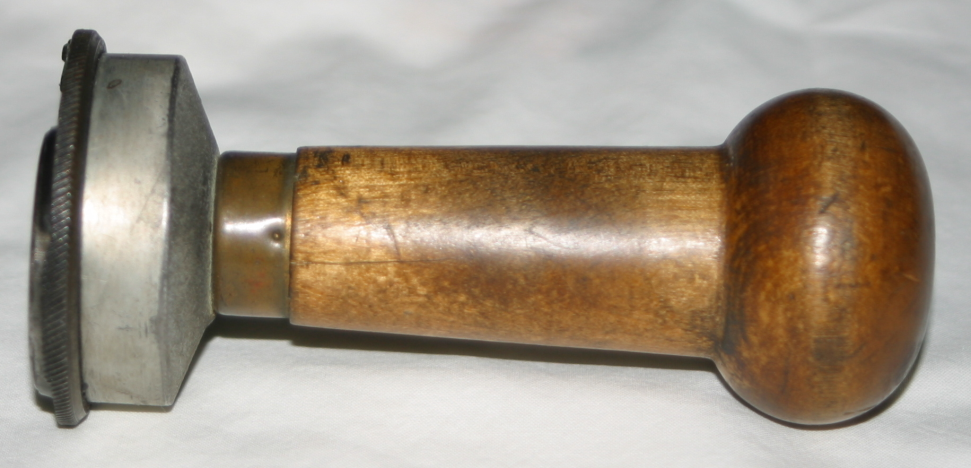 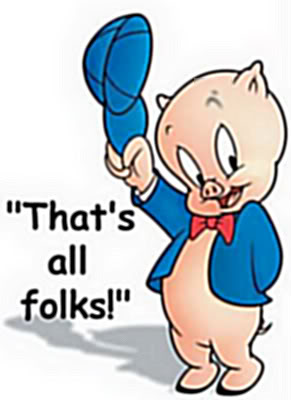